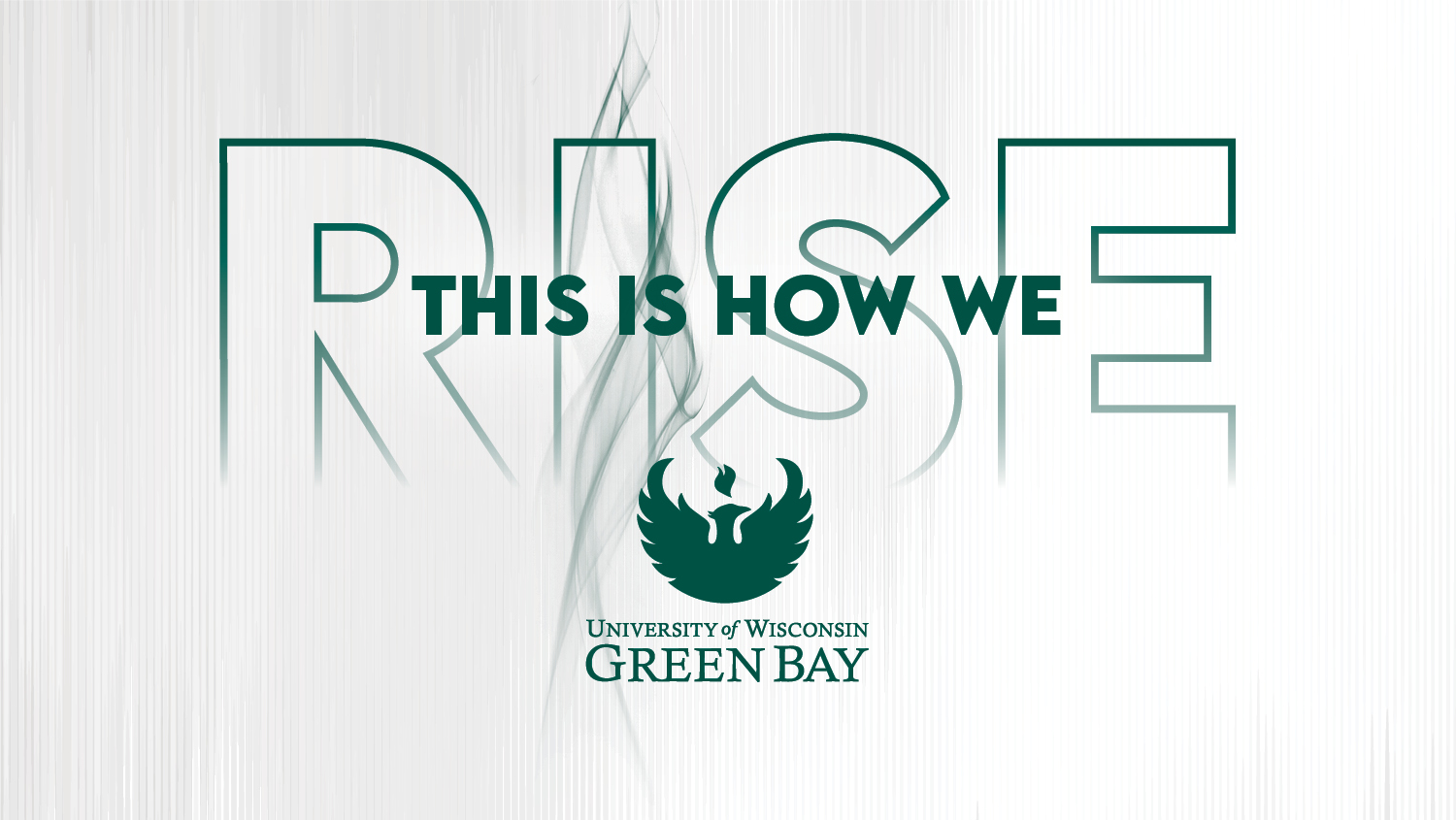 This is How We Rise
UW-Green Bay
Example Section Title
Example Section Subtitle
Example Basic Slide
List item one
List item two
List item three